Summary of Local Branches Chair and Contact details
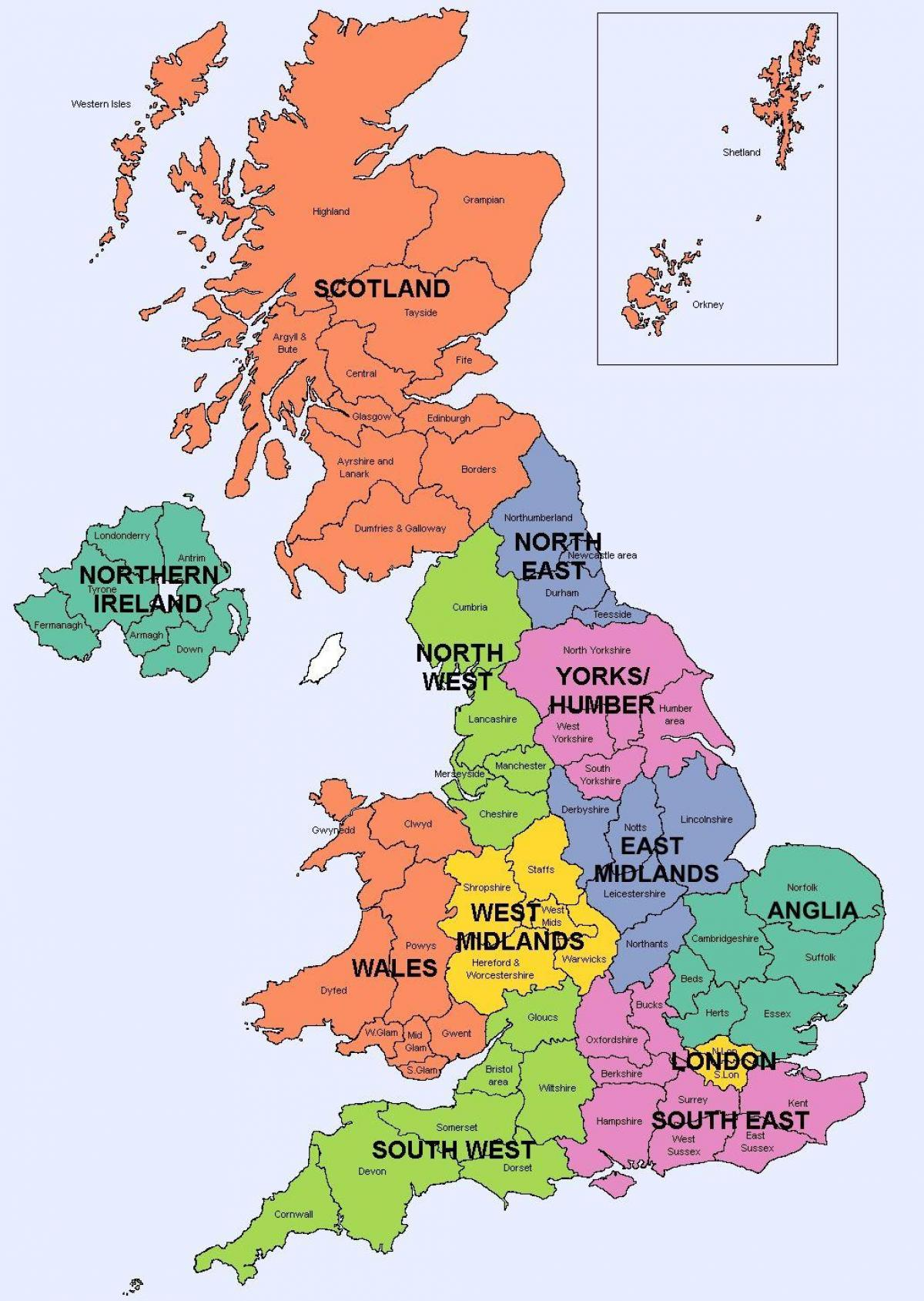 Correct at time of publishing 2023